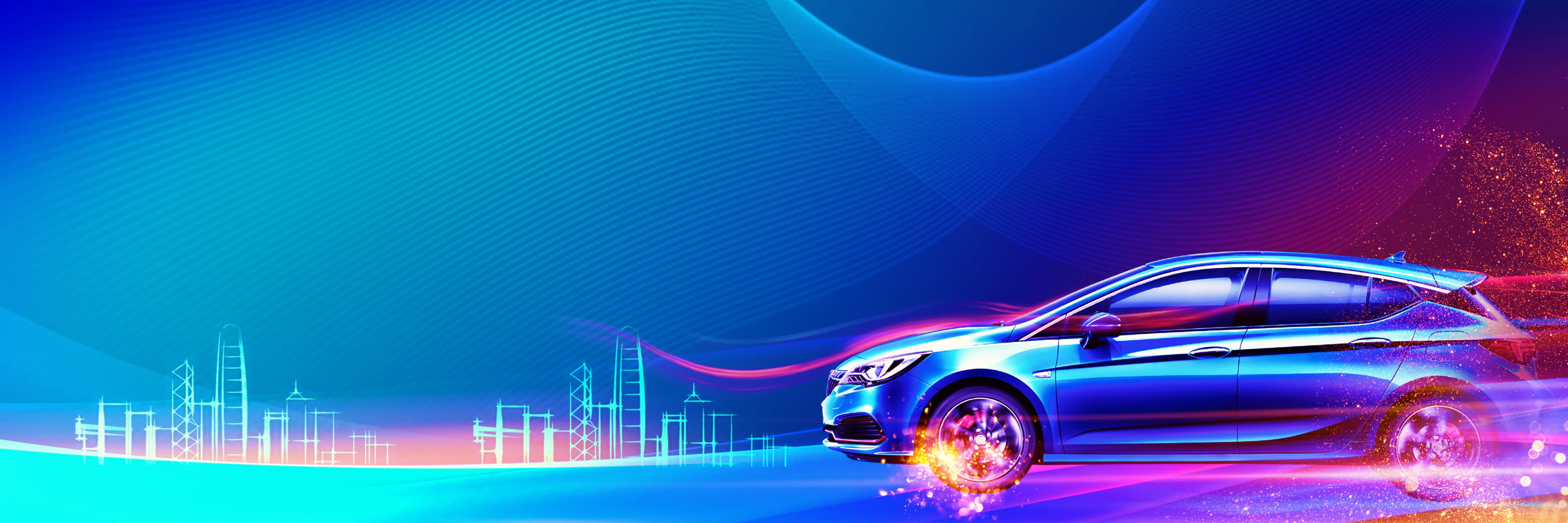 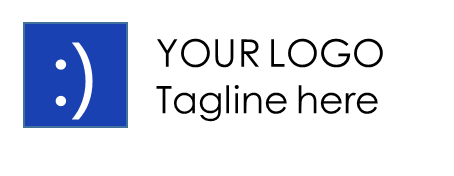 New product launch
New product launch
Insert the Subtitle of Your Presentation
https://www.freeppt7.com
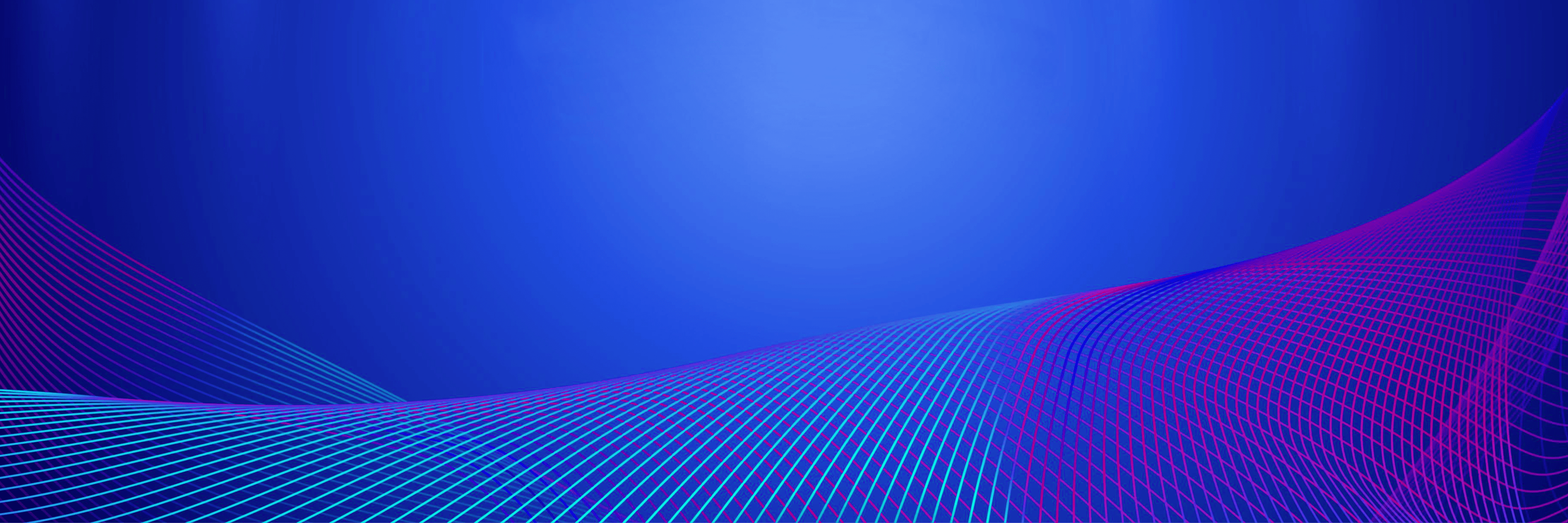 CONTENTS
01
02
03
04
Add title
Add title
Add title
Add title
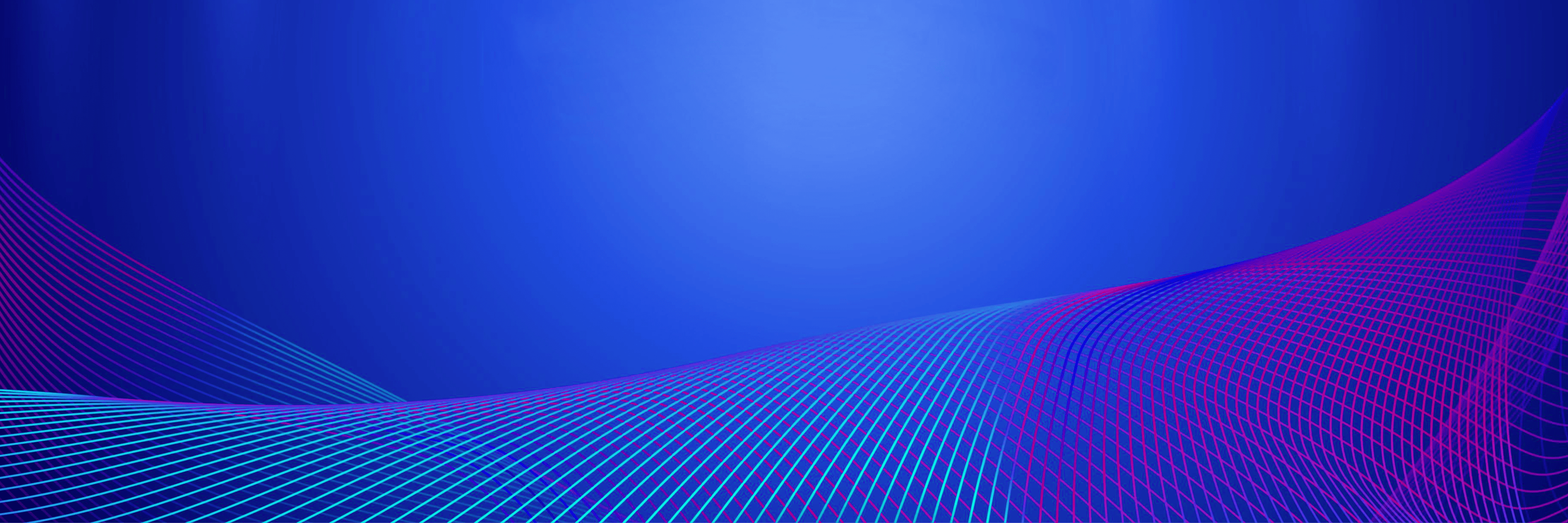 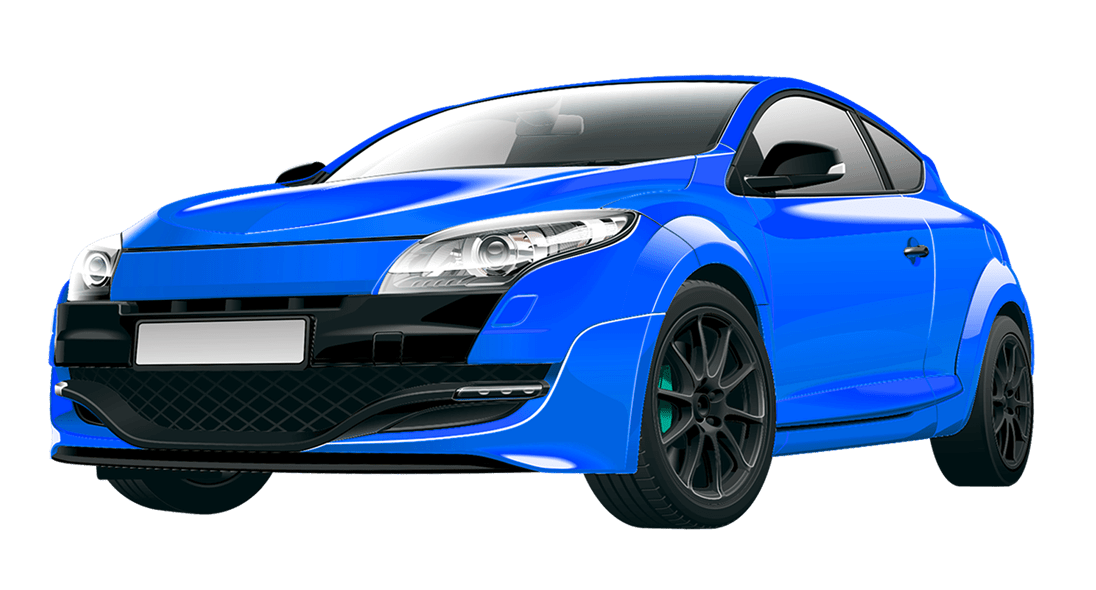 01
Add title
A designer can use default text to simulate what text would look like. It looks even better with you using this text.
Add title
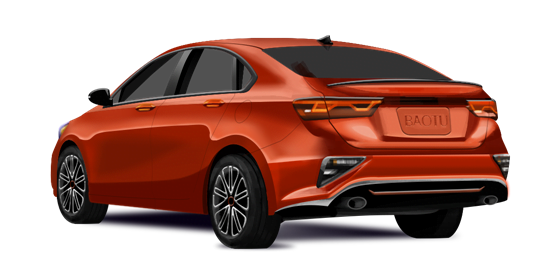 Add title
Click here to add content, content to match the title, you can copy and paste directly, to select useful keyword entry.

Click here to add content, content to match the title, you can copy and paste directly, to select useful keyword entry.

Click here to add content, content to match the title, you can copy and paste directly, to select useful keyword entry.
Add title
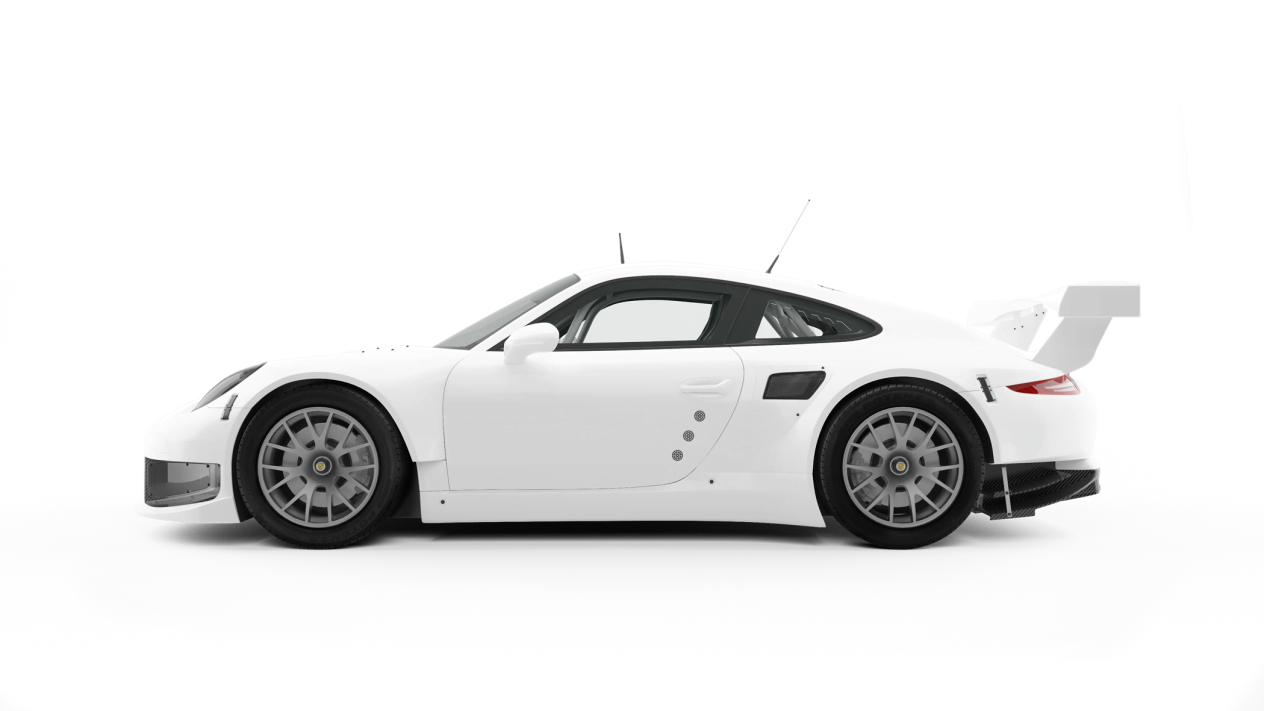 Add title
Add title
Add title
Add title
Add title
Click here to add content that matches the title.
Click here to add content that matches the title.
Click here to add content that matches the title.
Click here to add content that matches the title.
Click here to add content that matches the title.
Add title
Add title
Add title
Add title
Click here to add content that matches the title.
Click here to add content that matches the title.
Click here to add content that matches the title.
Add title
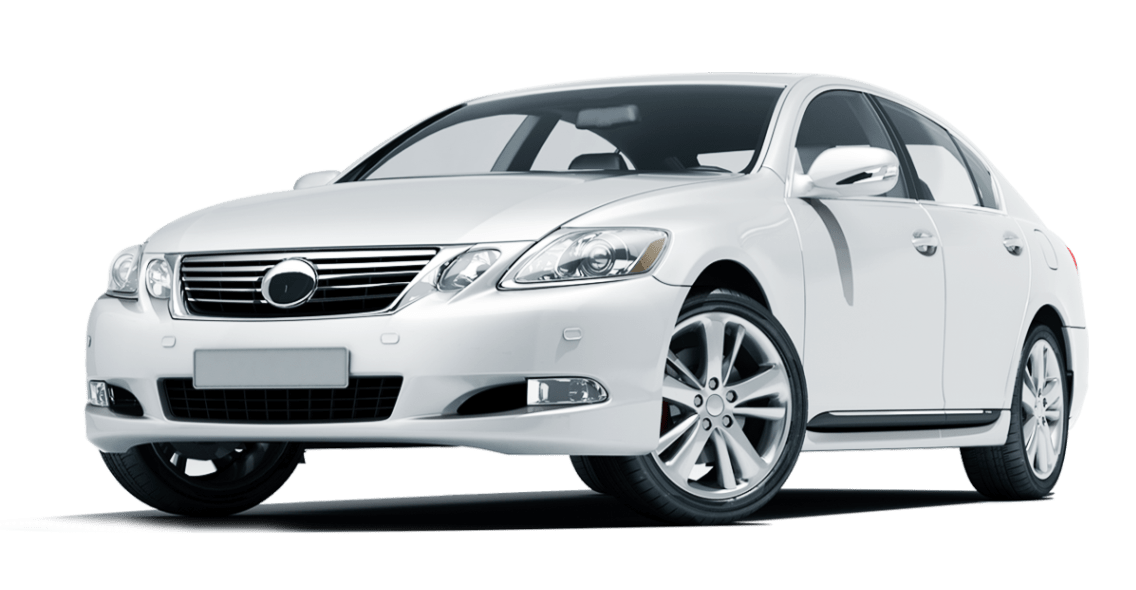 89%+
90%+
Click here to add content that matches the title.
Click here to add content that matches the title.
75%+
86%+
Click here to add content that matches the title.
Click here to add content that matches the title.
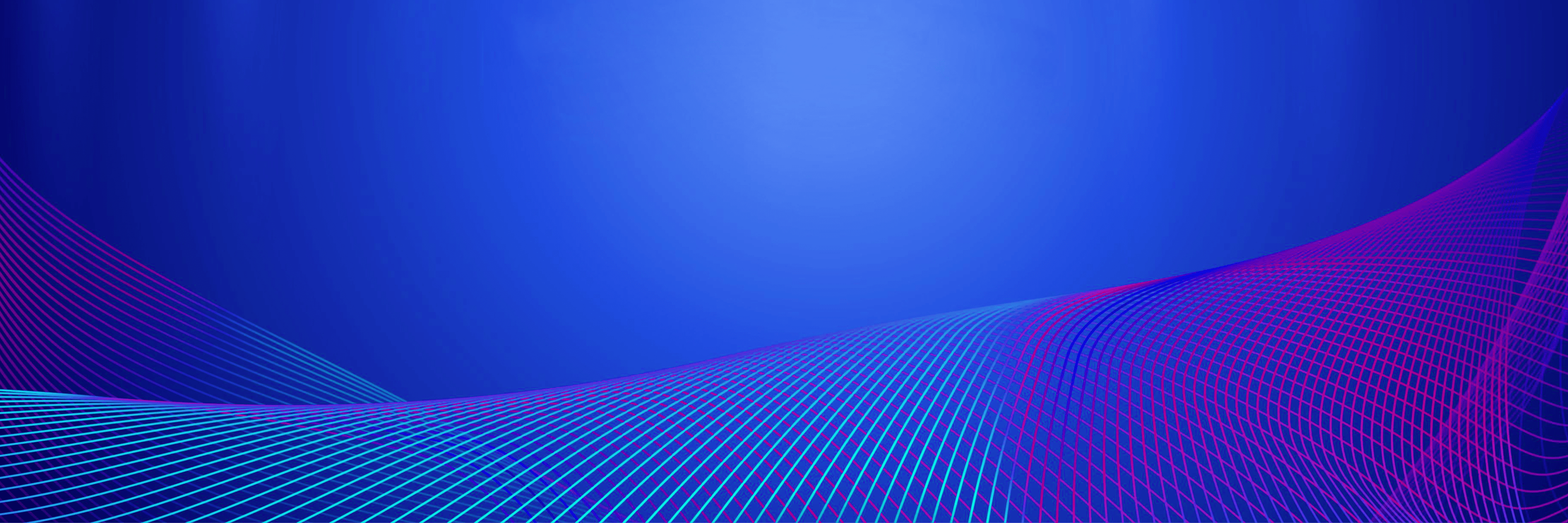 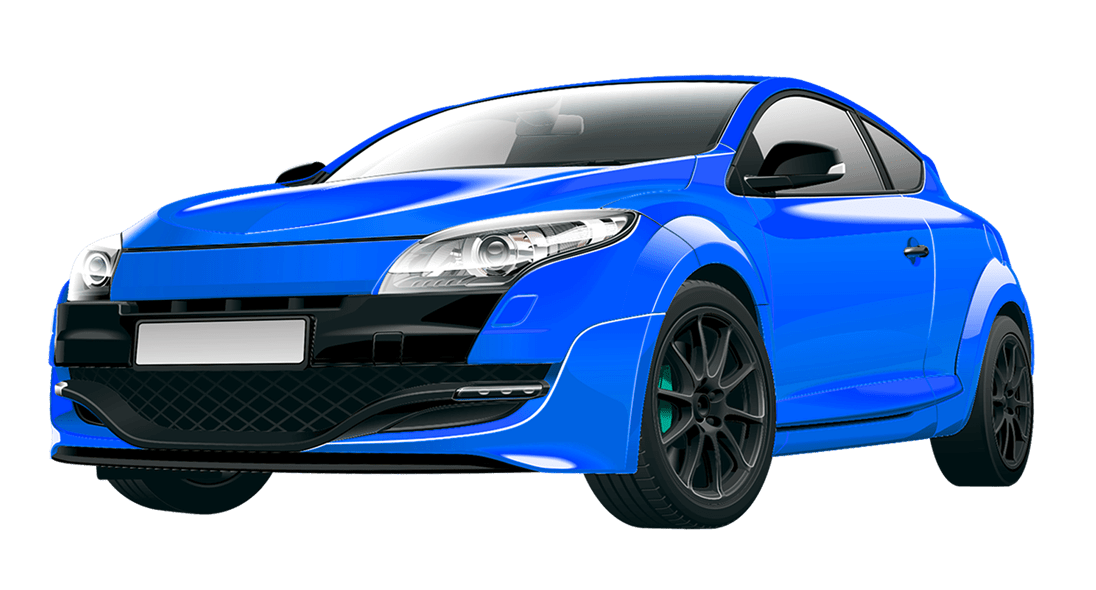 02
Add title
A designer can use default text to simulate what text would look like. It looks even better with you using this text.
Add title
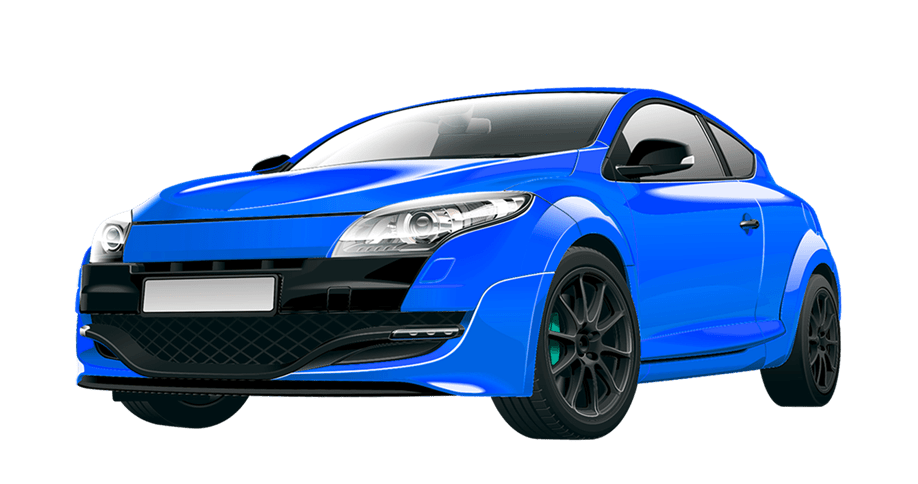 text
text
Add title
Click here to add content, content to match the title, you can copy and paste directly, to select useful keyword entry.
Add title
Click here to add content, content to match the title, you can copy and paste directly, to select useful keyword entry.
text
text
Add title
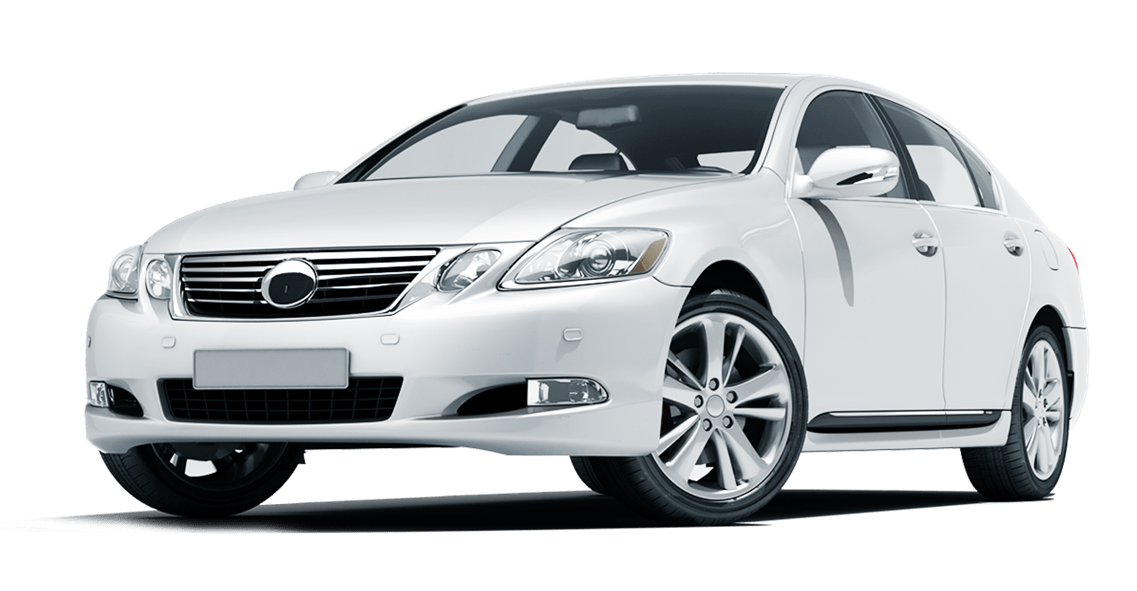 text
text
text
text
text
text
Click here to add content, content to match the title, you can copy and paste directly, to select useful keyword entry.
Add title
Add title
Click here to add content, content to match the title, you can copy and paste directly, to select useful keyword entry.
Add title
Click here to add content, content to match the title, you can copy and paste directly, to select useful keyword entry.
Add title
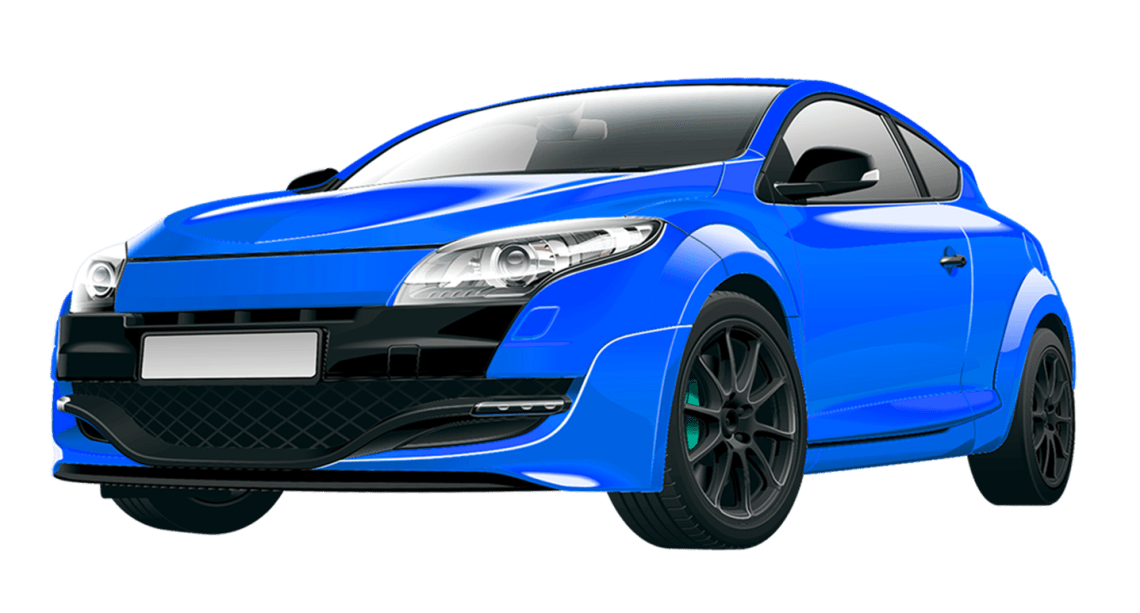 Add title
Add title
Add title
Click here to add content that matches the title.
Click here to add content that matches the title.
Click here to add content that matches the title.
69%
23%
72%
行业PPT模板http://www.1ppt.com/hangye/
Add title
Click here to add content that matches the title.
Add title
Add title
Add title
Click here to add content that matches the title.
Click here to add content that matches the title.
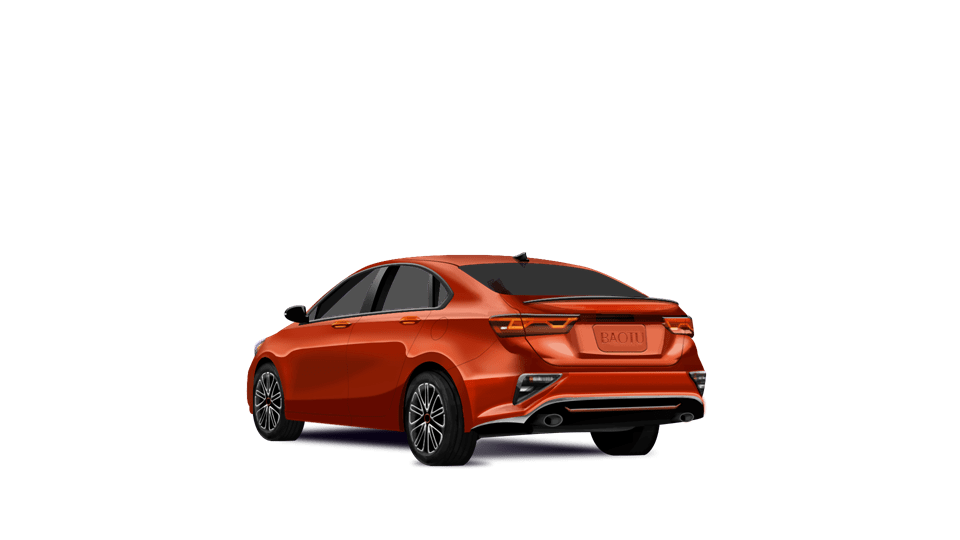 Add title
Add title
Click here to add content that matches the title.
Click here to add content that matches the title.
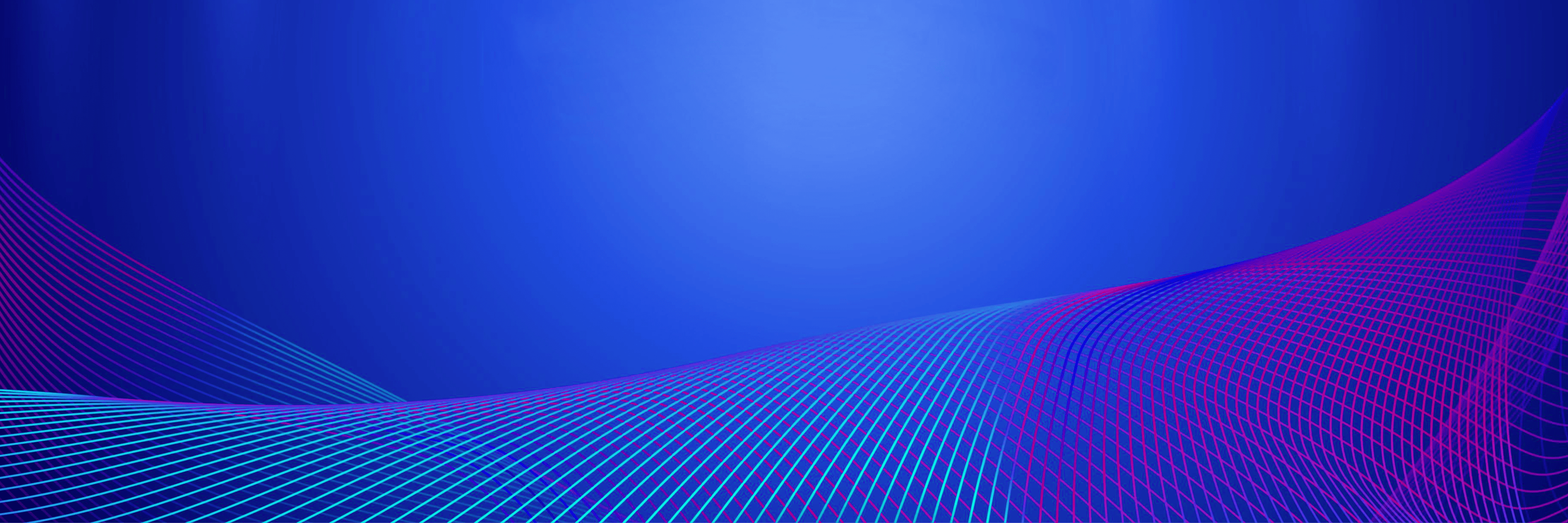 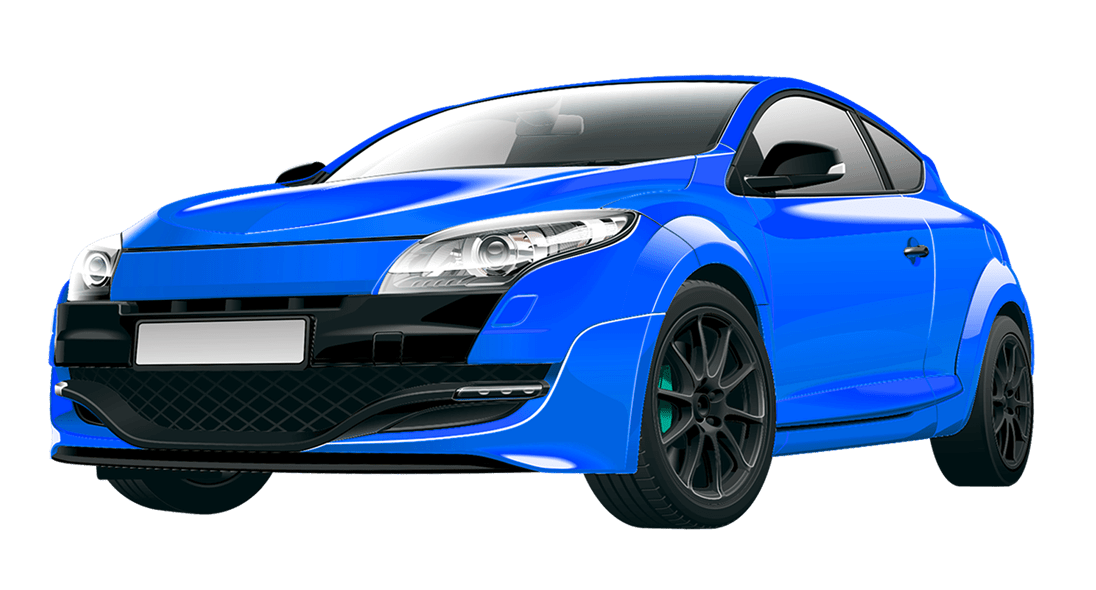 03
Add title
A designer can use default text to simulate what text would look like. It looks even better with you using this text.
Add title
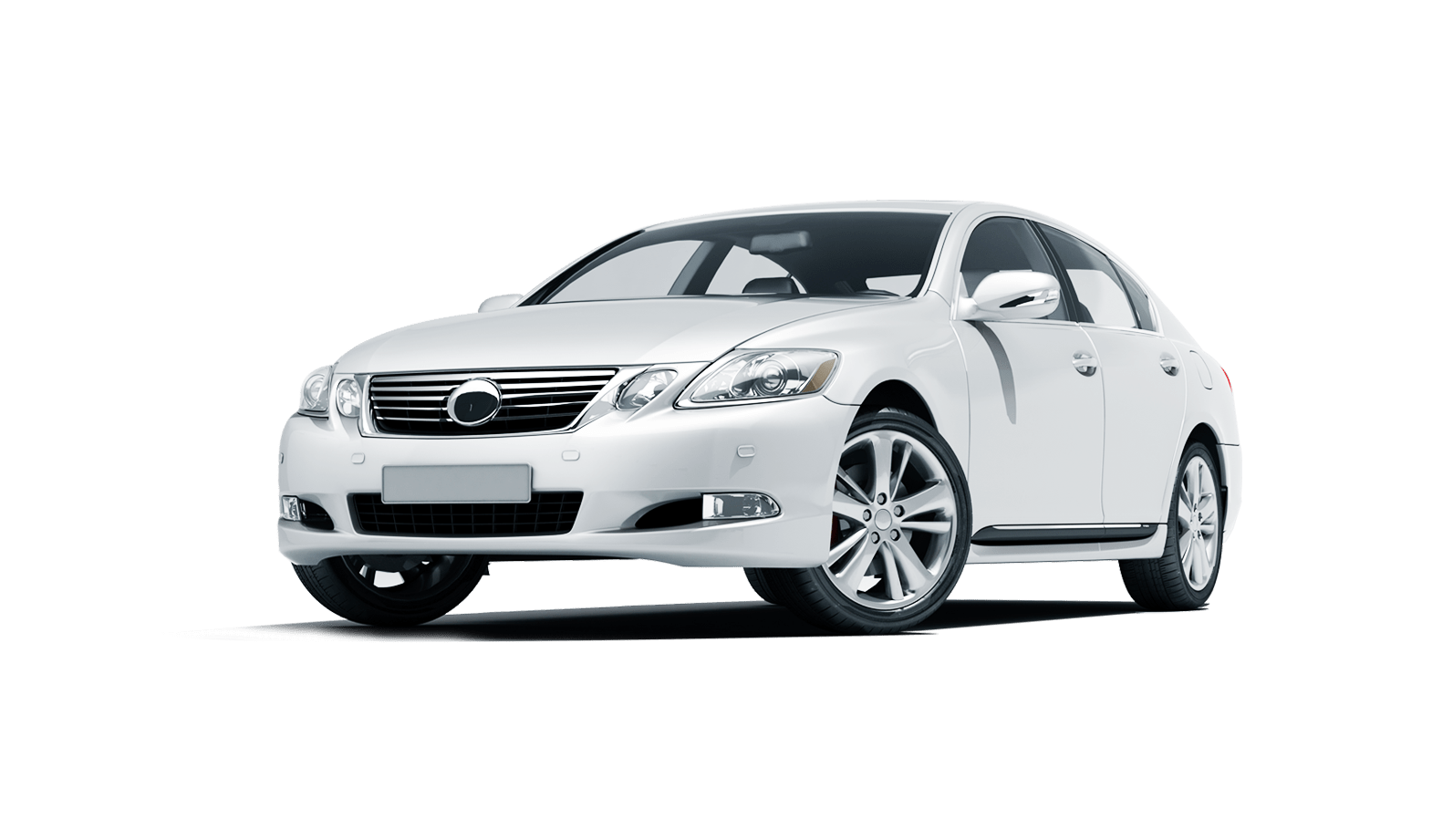 Add title
Click here to add content that matches the title.
Add title
Click here to add content that matches the title.
Add title
Add title
Add title
Add title
Add title
Click here to add content that matches the title.
Click here to add content that matches the title.
Click here to add content that matches the title.
Click here to add content that matches the title.
Add title
Add title
Add title
855+
Click here to add content, content to match the title, you can copy and paste directly, to select useful keyword entry.
786+
650+
568+
Click here to add content that matches the title.
Add title
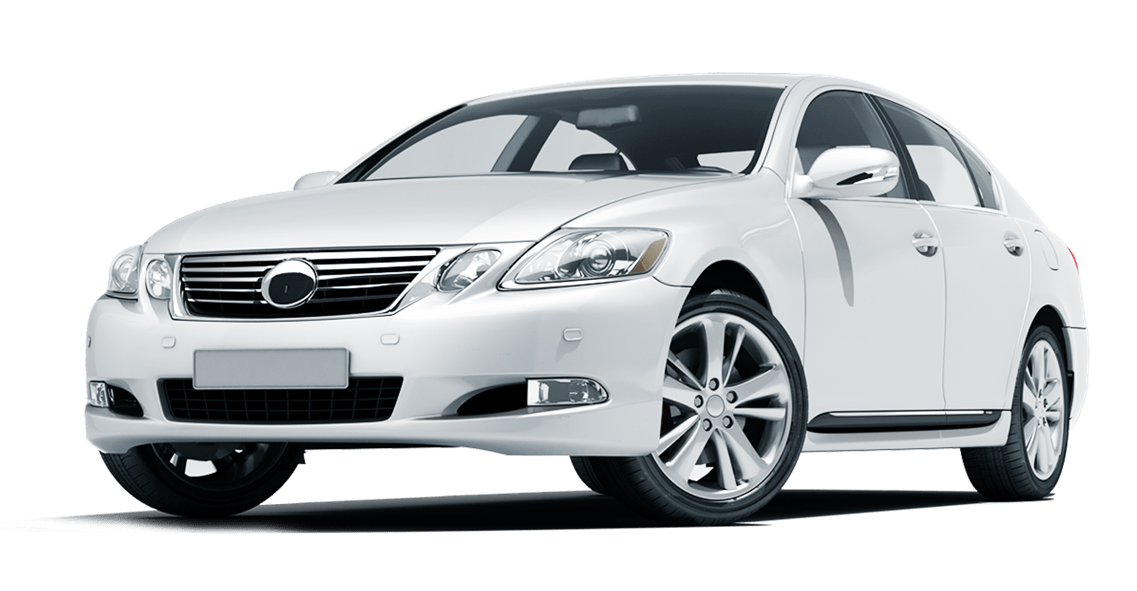 Add title
Add title
Add title
Add title
Click here to add content, content to match the title, you can copy and paste directly, to select useful keyword entry.
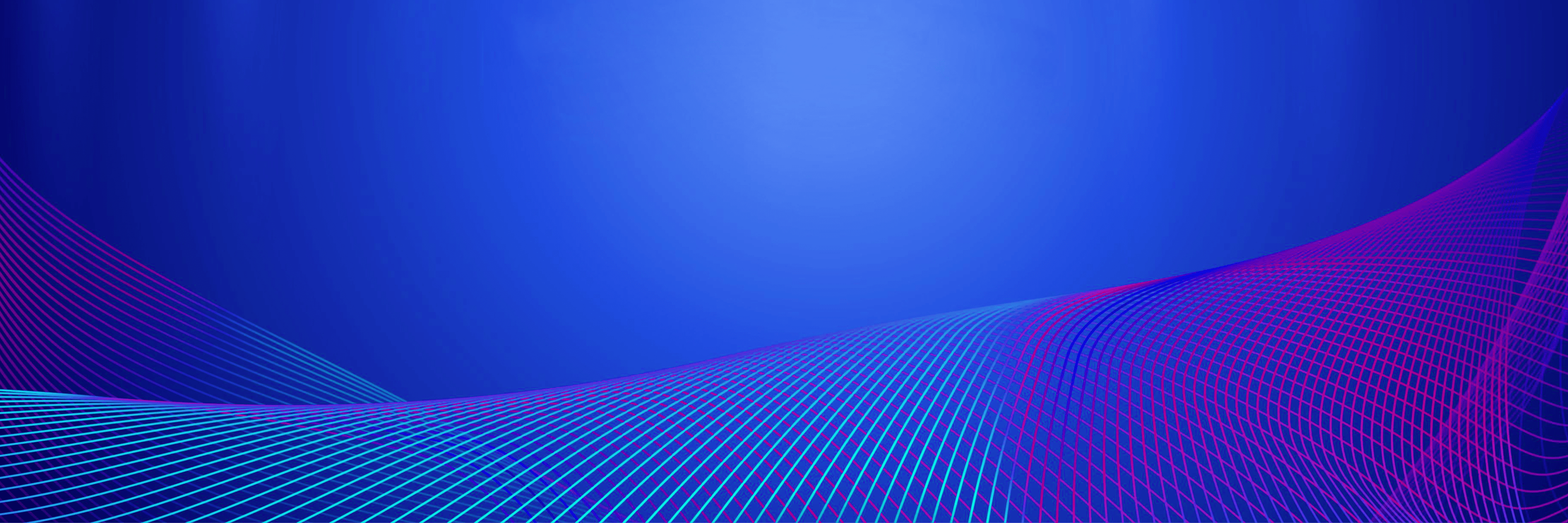 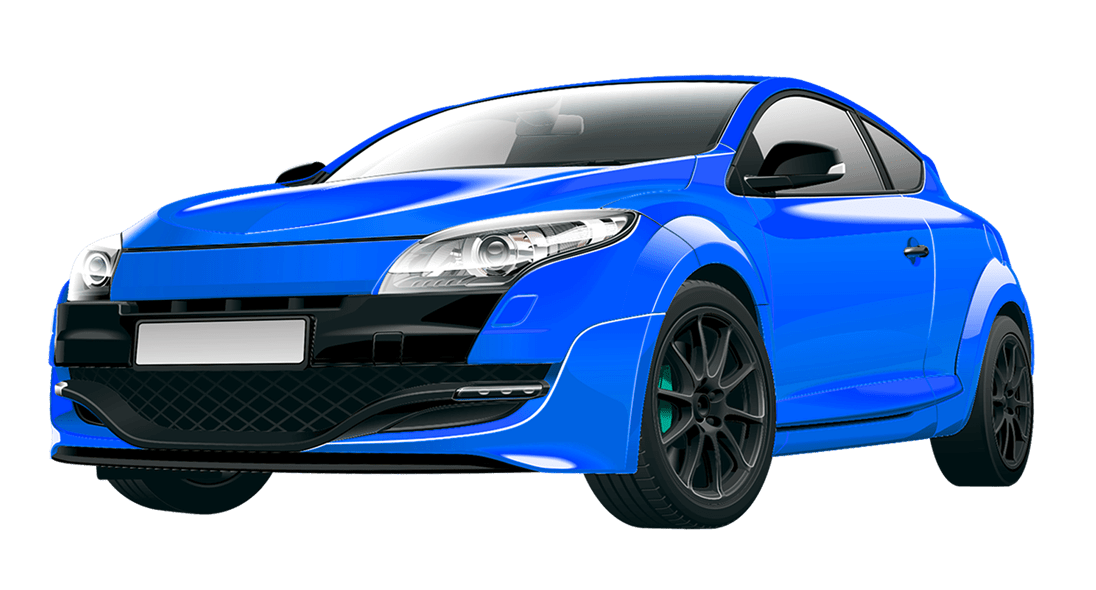 04
Add title
A designer can use default text to simulate what text would look like. It looks even better with you using this text.
Add title
Add title
Add title
Add title
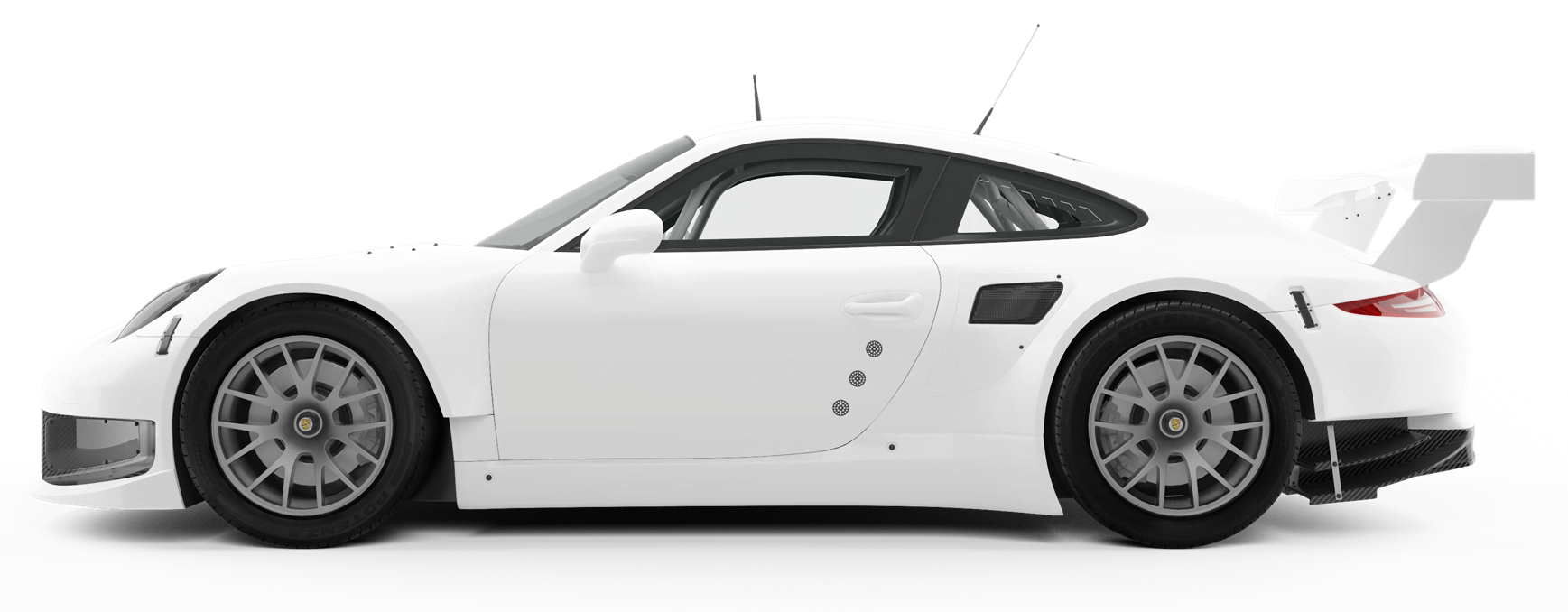 Click here to add content, content to match the title, you can copy and paste directly, to select useful keyword entry.
Click here to add content, content to match the title, you can copy and paste directly, to select useful keyword entry.
Click here to add content, content to match the title, you can copy and paste directly, to select useful keyword entry.
Add title
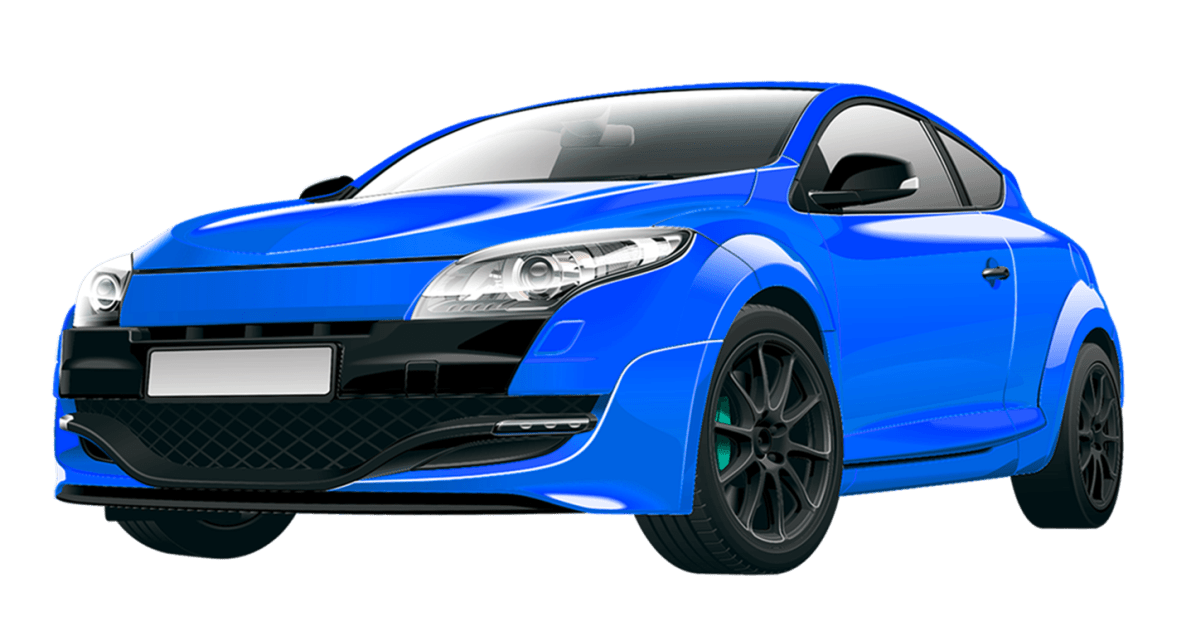 Add title
Click here to add content that matches the title.
Add title
Click here to add content that matches the title.
Add title
Click here to add content that matches the title.
Add title
Click here to add content that matches the title.
Add title
Add title
Add title
Add title
Add title
Click here to add content, content to match the title, you can copy and paste directly, to select useful keyword entry.

Click here to add content, content to match the title, you can copy and paste directly, to select useful keyword entry.
Click here to add content, content to match the title, you can copy and paste directly, to select useful keyword entry.
Click here to add content, content to match the title, you can copy and paste directly, to select useful keyword entry.
Click here to add content, content to match the title, you can copy and paste directly, to select useful keyword entry.
Add title
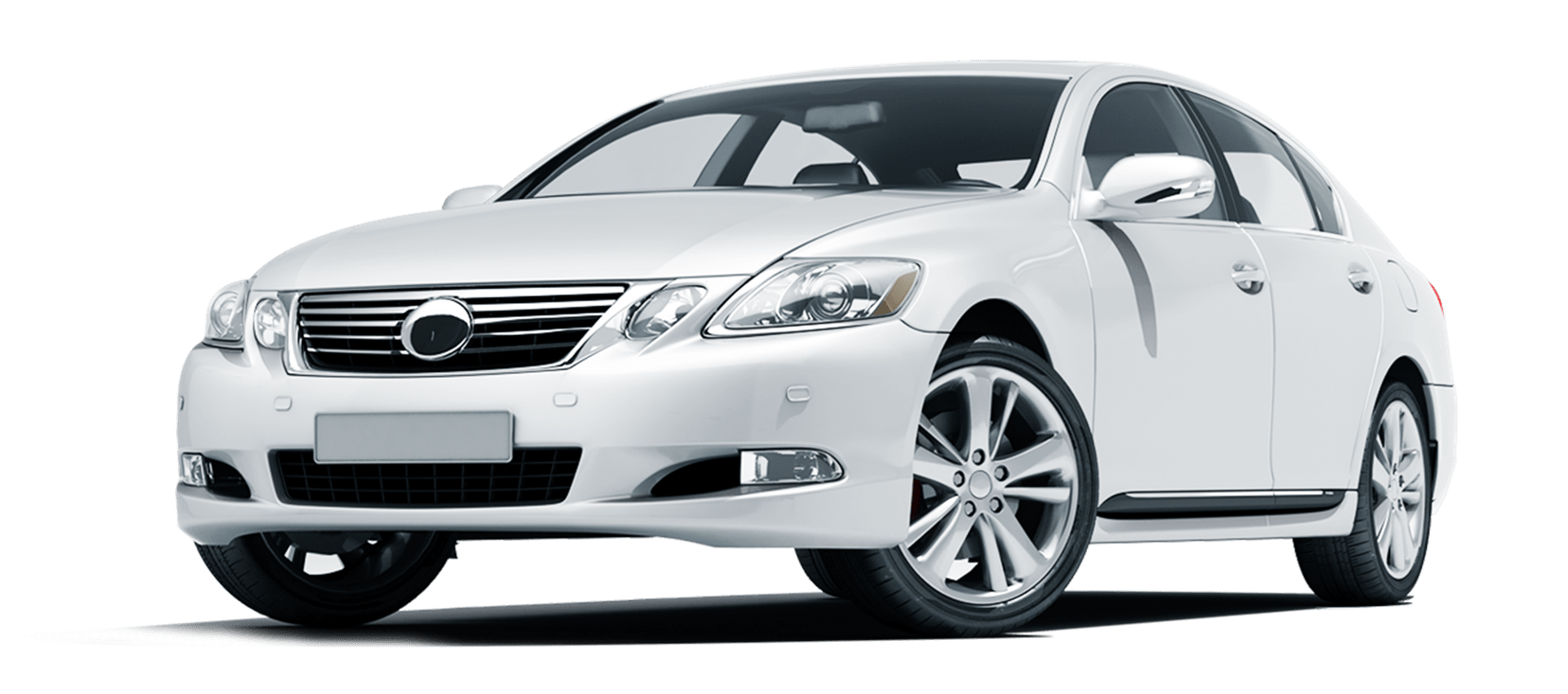 Click here to add content, content to match the title, you can copy and paste directly, to select useful keyword entry.
Add title
Click here to add content, content to match the title, you can copy and paste directly, to select useful keyword entry.
Add title
Click here to add content, content to match the title, you can copy and paste directly, to select useful keyword entry.
Add title
Please follow us for more information:
https://www.jpppt.com/ 
www.freeppt7.com
Pics: www.Pixabay.com
If you liked the presentation and want to thank, you can follow me on social networks 

https://www.youtube.com/c/Slidesfree

https://www.instagram.com/slidesfree/ 

https://www.facebook.com/freeppt7/

https://www.facebook.com/groups/best.PowerPoint.templates

https://twitter.com/freeppt7_com
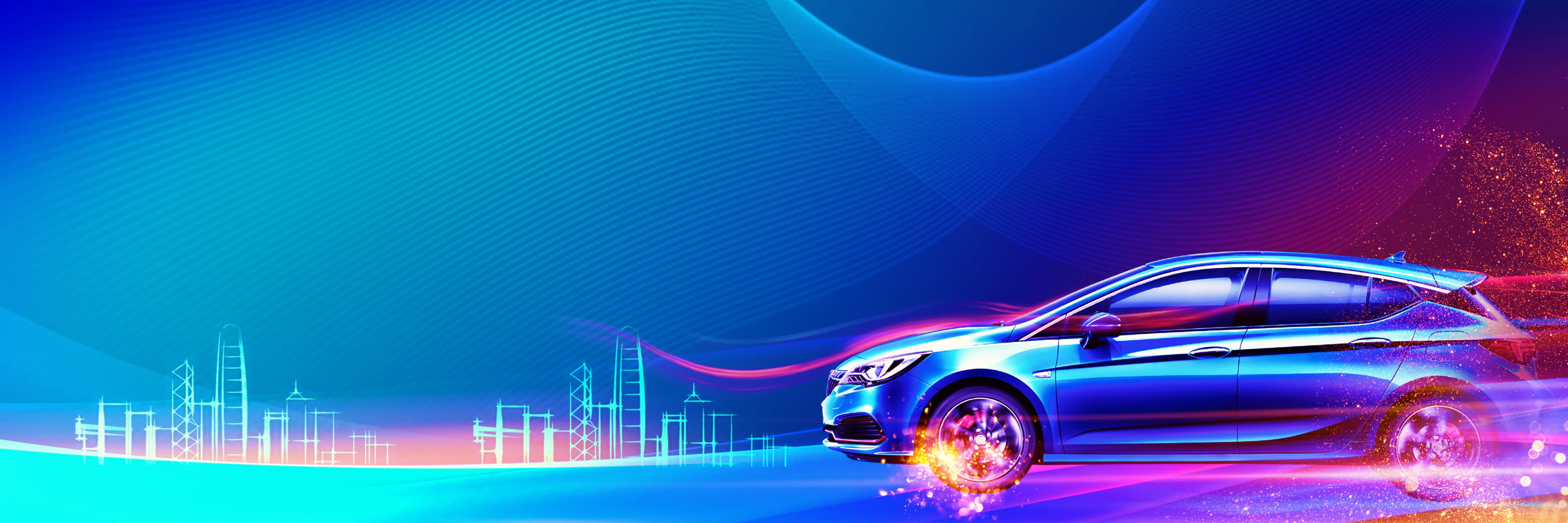 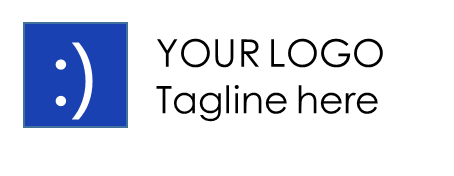 Thank you
Thank you
https://www.freeppt7.com